SEA (Student Equity and Achievement Program)
Goal: to boost achievement for all students, emphasis on eliminating achievement gaps for traditionally underrepresented students by:
 
Implementing activities and practices pursuant to the California Community College Guided Pathways Grant Program. 

Ensuring students complete their educational goals and a defined course of study.

Providing quality curriculum, instruction, and support services to students who enter college deficient in English and mathematics to ensure these students complete a course of study in a timely manner.
SEA
Allocation for 2019-20  (Consolidate BSI, SE and SSSP)
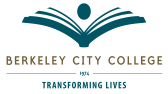 SEA- SSSP portion
Payroll Charged to SSSP- $ 1,371,794.99 (2017-18)
Payroll charged to SSSP- $1,300,716.70 (2018-19)
Dean of Enrollment – 50% SSSP, 50% SE
4 FT Counselors 
2-3 Adjunct Counselors
3 Faculty advisors
Staff –Enrollment Services Coordinator, Researcher, A&R technician, A&R Specialist (25%), Student Services Specialist (position eliminated), Staff Assistant (resigned)
10-12 Student ambassadors
1 SEA Coordinator (new position) – 
1 Associate Dean of Educational Success (change in reporting)
SSP funding
SEA
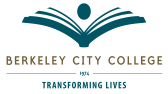 Payroll Charged to Student Equity - $398,429 (2017-18)
Payroll charged to Student Equity - $226,039.77 (2018-19)
Dean of Enrollment Services (50%)
Learning Communities – faculty stipend
Umoja Program Coordinator
UCRC Staff assistant (Half time)
Student ambassadors
SE funding
BSI funding
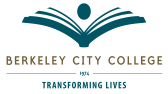 Student Equity and AchievementRequests for 2019-20
Learning Communities and UMOJA
Total $146,250
Tutoring
Total $347,140
Student Ambassadors
Student Equity and Achievement Program Non-Allowable
Gifts- Public funds may not be uses for gifts or monetary awards of any kind. Expenditures for a public purpose are not considered a gift of public funds.

2.  Stipends for students—funds cannot be used to pay  
      stipends for participation in program or classroom    
      activities.

3. Political contribution.

4. Courses- funds may not be used to pay for the delivery of courses that generate FTES.
Student Equity and Achievement Program Non-Allowable
5. Supplanting- any funds spent on these programs should supplement, not replace, general or state categorical (restricted) district funds expended on similar program activities prior to the availability of program funding. This restriction applies to categorical programs and any other federal, state, and county programs. Supplanting rules do not apply to expenditures previously paid for by BSI, SE or SSSP.
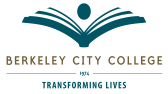 SEA
Alignment with BCC’s Mission and Strategic Goals
Student Enrollment – Goals I, II, IV,
Transfer to a Four-year Institution – Goals I,  IV
Completion of both transfer level English and math within the District in the first year – Goals I, II
Attained the Vision Goal Completion Definition – Goals I, IV
Retained from Fall to Spring at the same College – Goals I, II